Solar Cookers International supports the SDGs
www.solarcookers.org
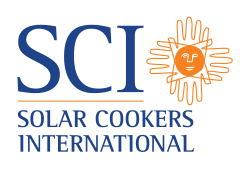 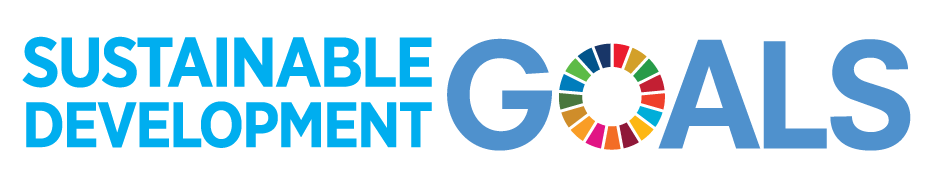 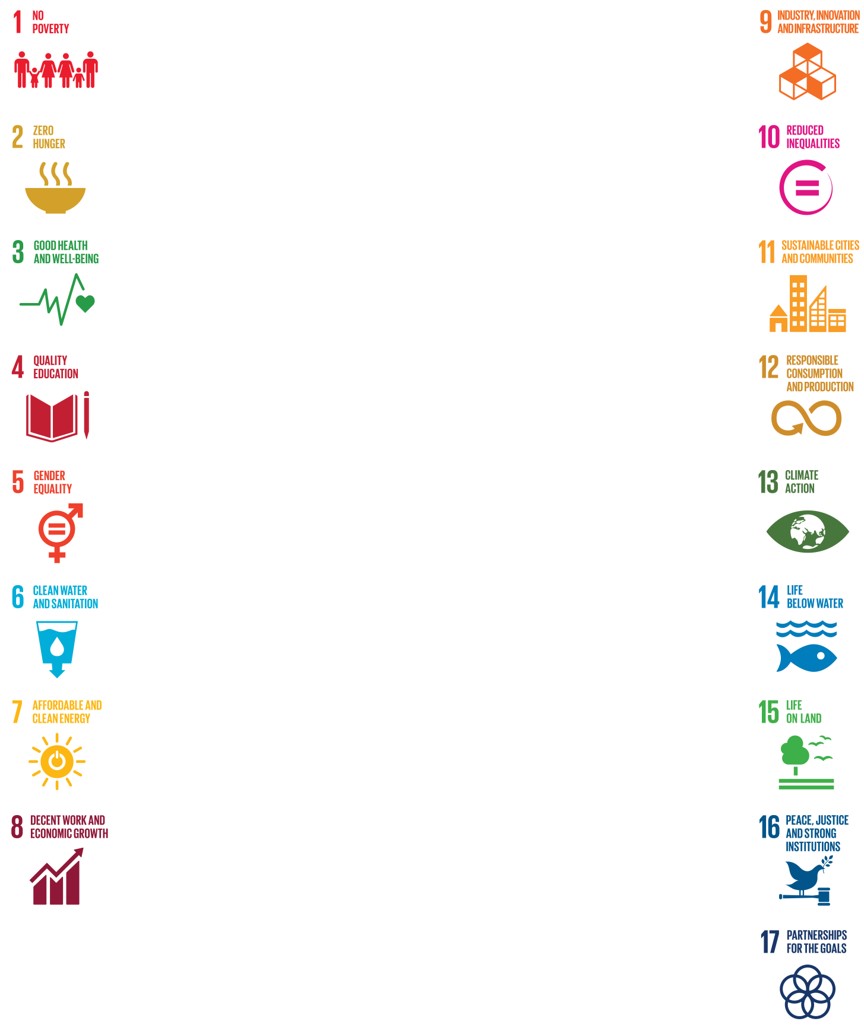 Solar Cookers International supports the SDGs
www.solarcookers.org
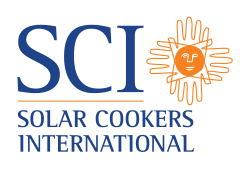 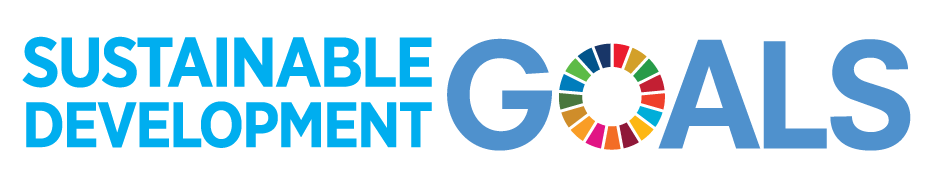 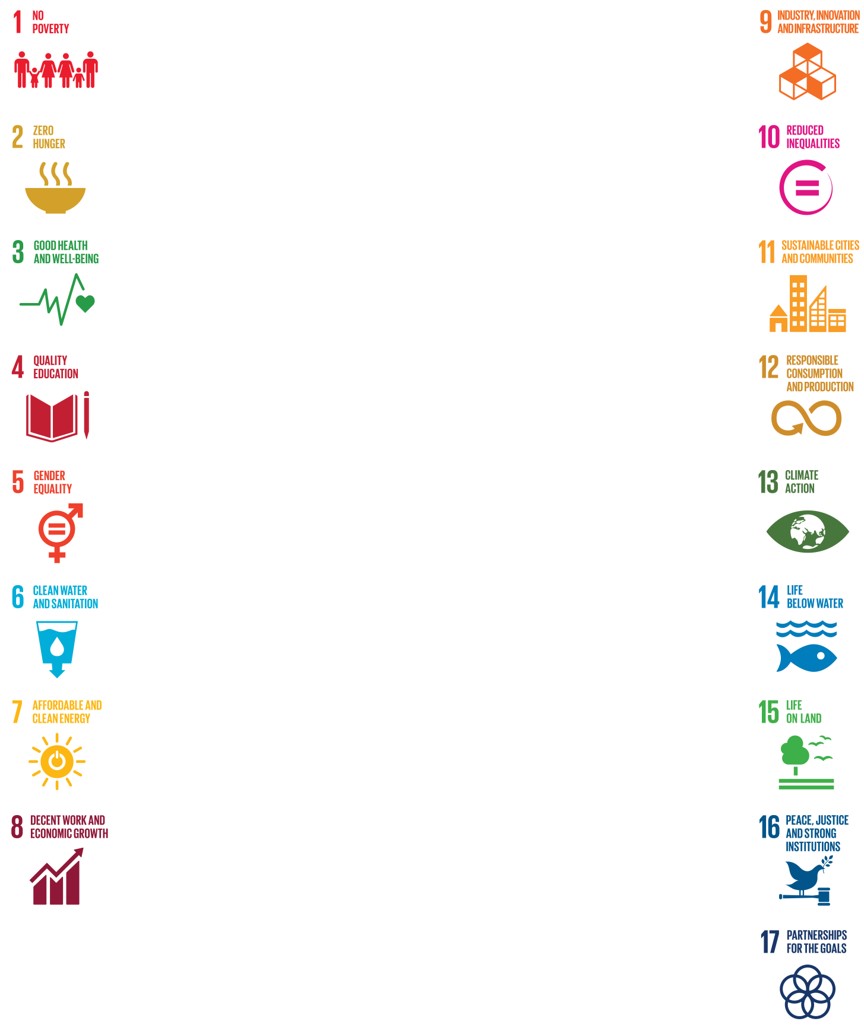